Statistics And Data Management Center    (SDMC) Update
Dignam-  July 19, 2019
Summary of NRG Oncology SDMC Presentation
New leadership
Highlight recent major activities
NRG Oncology Statistics and Data
Management Center Organizational Structure
- As of March 1, 2019 -
Group Statistician, Executive Director SDMC,
Leader of Chicago Office
(James Dignam)
Deputy Group Statistician, 
Senior Deputy Director SDMC,
Leader of Pittsburgh Office
(Joseph Costantino)
Deputy Director SDMC,
Leader of the Buffalo Office
(Virginia Filiaci)
Deputy Director SDMC,
Leader of Philadelphia Office
(Kathryn Winter)
Biostatistics
(Gregory Yothers)
Concept Review
Protocol Development
Study Monitoring
Interim Reports
Analysis of Results
Translational Research
Data Monitoring Committee
Manuscript Development
Methodologic Research
Data Sharing/Archiving
Quality Assurance and Operational Support
(Walter Cronin)
Fiscal Management
Promote and Enforce QA Policy  Schedule Site Audits
Central Review of Audit Reports
Maintain SOPs Library
Track Staff SOP training 
Track Regulatory Compliance Track Data Sharing Requests
Liaison to NCI, FDA, and Others
Data Management
(Wendy Bergantz)
Registration/Randomization
Forms Development
Protocol Activation
Data Coordination
Data Quality Control
Delinquency Monitoring
Modality Review Coordination
Study Chair Review Coordination
Site Staff Education
Information Technology
(Darlene Kiniry)
IT Infrastructure
Programming/Analysis
Website Creation/Maintenance
Software Development /Support
Hardware Deployment
Hardware/Network Maintenance
Database Creation/Maintenance
Network Security
Disaster Recovery
User Support
NRG Oncology Statistics and Data
Management Center Organizational Structure
- As of September 1, 2019 -
Group Statistician, Director SDMC,
Leader of Chicago Office
(James Dignam)
Deputy Group Statistician, 
Senior Deputy Director SDMC,
Leader of Pittsburgh Office
(Joseph Costantino)
Retirement
Deputy Director SDMC,
Leader of the Buffalo Office
(Virginia Filiaci)
Deputy Director SDMC,
Leader of Philadelphia Office
(Kathryn Winter)
Retirement
Biostatistics
(Gregory Yothers)
Concept Review
Protocol Development
Study Monitoring
Interim Reports
Analysis of Results
Translational Research
Data Monitoring Committee
Manuscript Development
Methodologic Research
Data Sharing/Archiving
Quality Assurance and Operational Support
(Walter Cronin)
Fiscal Management
Promote and Enforce QA Policy  Schedule Site Audits
Central Review of Audit Reports
Maintain SOPs Library
Track Staff SOP training 
Track Regulatory Compliance Track Data Sharing Requests
Liaison to NCI, FDA, and Others
Data Management
(Wendy Bergantz)
Registration/Randomization
Forms Development
Protocol Activation
Data Coordination
Data Quality Control
Delinquency Monitoring
Modality Review Coordination
Study Chair Review Coordination
Site Staff Education
Information Technology
(Darlene Kiniry)
IT Infrastructure
Programming/Analysis
Website Creation/Maintenance
Software Development /Support
Hardware Deployment
Hardware/Network Maintenance
Database Creation/Maintenance
Network Security
Disaster Recovery
User Support
Leadership Background
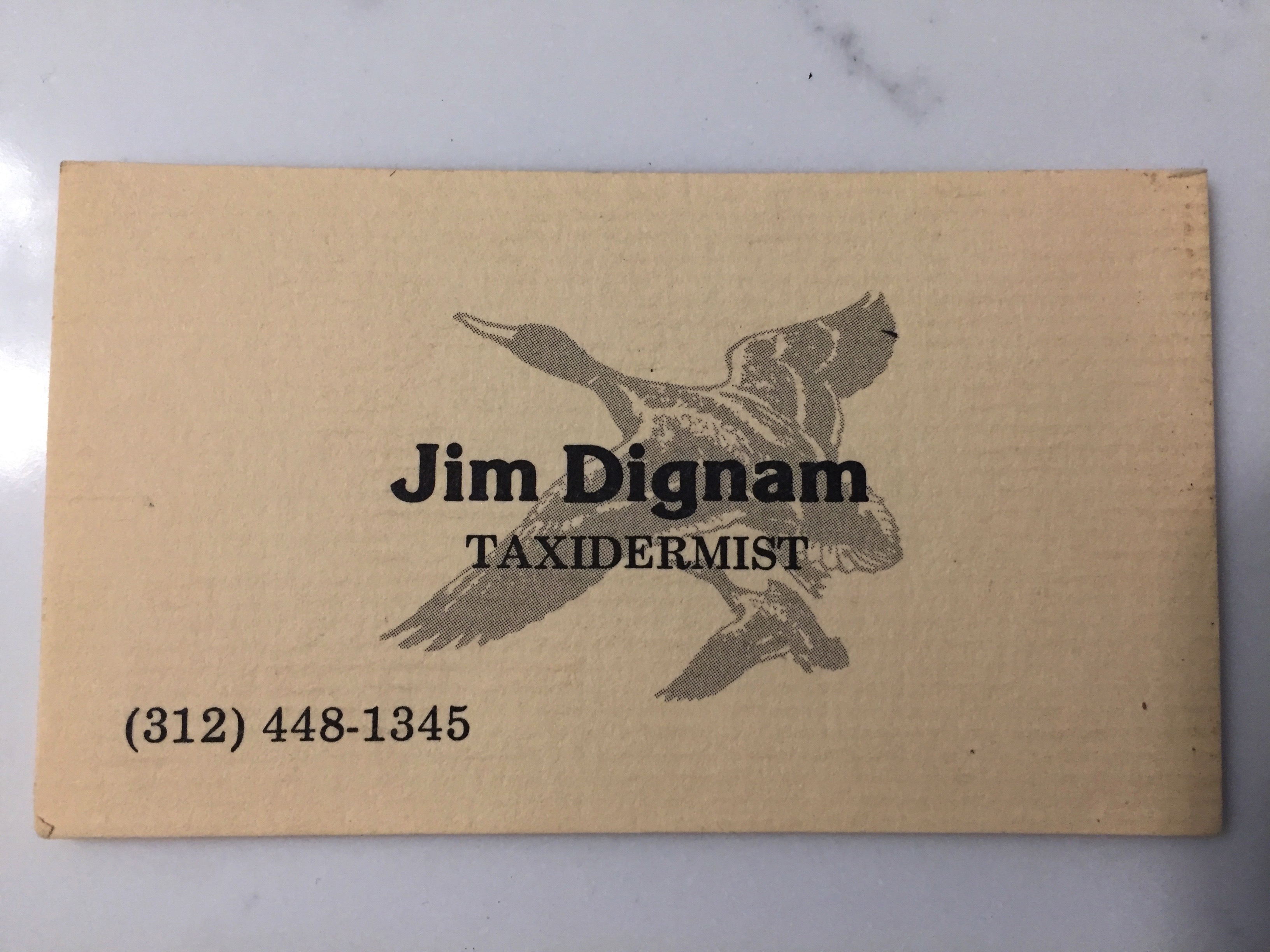 Background: Coop. Group/NCTN Experience
J. Dignam’s journey 
  Dates		Group				Role			
1988-1994	  NSABP 		Grad Student, U Pittsburgh

1995-1999	  NSABP		Statistician, U Pittsburgh

2000		  ACOSOG		Statistician, ACOS

2001-2008	  NSABP		Freelance Statistician, 						U Chicago

2009-2014	  RTOG			Group Statistician, U Chicago
					
2014-		  NRG Oncology	Deputy Group Statistician, 
					U Chicago
SDMC Activities – Site Performance
NRG Site Performance Report has been implemented
Modifications underway in response to suggestions from site coordinators. Additional improvements are planned.
Delinquency has decreased in the 6-month period since implementation
SDMC Activities – Site Performance
SDMC Activities – CDISC Compliance
Work is well underway to comply with new NCI requirements to meet the standards of the Clinical Data Interchange Standards Consortium (CDISC) 
CDISC standards define strict rules governing how we collect, organize and structure our databases and analytical files
FDA requires CDISC compliant reporting format
SDMC Activities – CDISC Compliance
NCI CDISC Requirement
All indication-intent studies and all studies where NCI holds the IND, opening after January 2020, must have CDISC compliant data

NRG has built (GY018, BR004, LU005) and is currently building (many more) CDISC compliant studies
SDMC Activities – CDISC Compliance
Additional workload on sites for registration-intent and NCI IND trials:

Potential for increase in off cycle audits
Remote/risk-based monitoring
Changes to standard forms due to CDASH requirements
Additional training sessions
NRG SDMC Activities – Trial Volume
We are projecting a record year for trial activations: 15-17 trials
Total accruing trials: 46

This represents about 50% of total ‘active trials’ with respect to Statistics, Data Management
NRG SDMC Activities – Trial Volume
Total Trial Activity Volume:

Status						# of Trials
Post-SC development (on ‘clock’)	~20
Accruing/Follow-up to PE	 		~67
LTFU, secondary/translational		>80

Database is large and growing
NRG SDMC
Thank you for your attention

dignamj@nrgoncology.org
NRG SDMC -  Structure and Support
The SDMC continues to operate under a distributed management model with offices in Buffalo, Chicago, Philadelphia and Pittsburgh.
NCI U10 support cycle 03/01/19–02/28/25
Additional resources for current budget year have been sought for CDISC, data sharing, complex trials